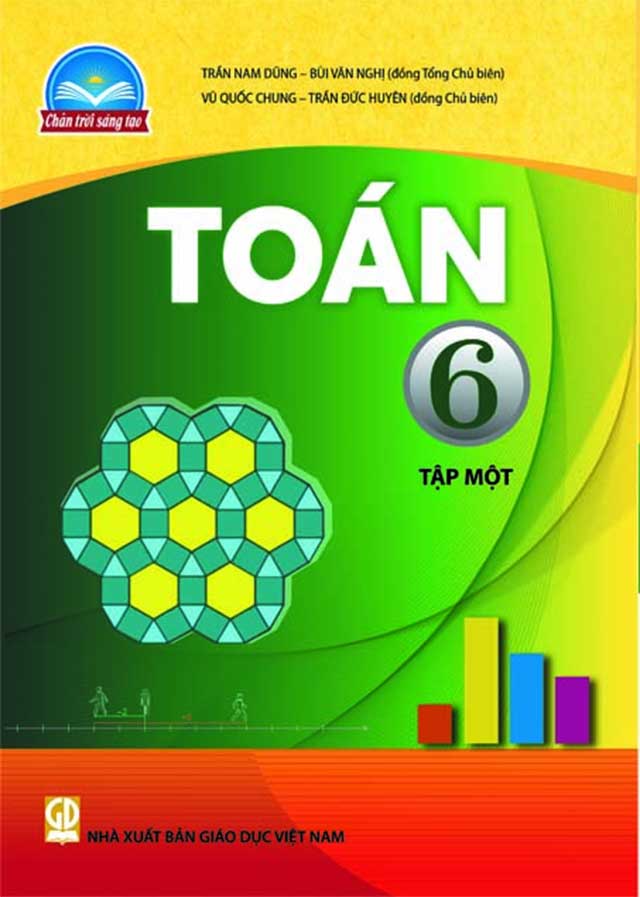 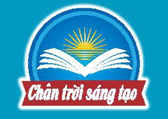 Chào mừng các em đến tiết học hôm nay!
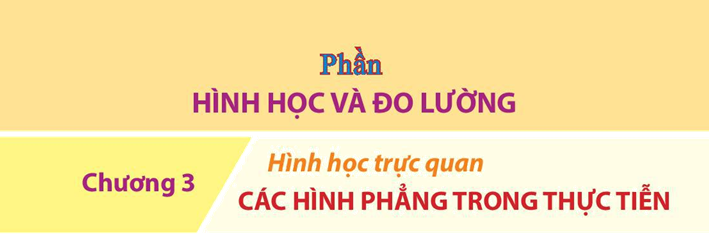 HOẠT ĐỘNG KHỞI ĐỘNG
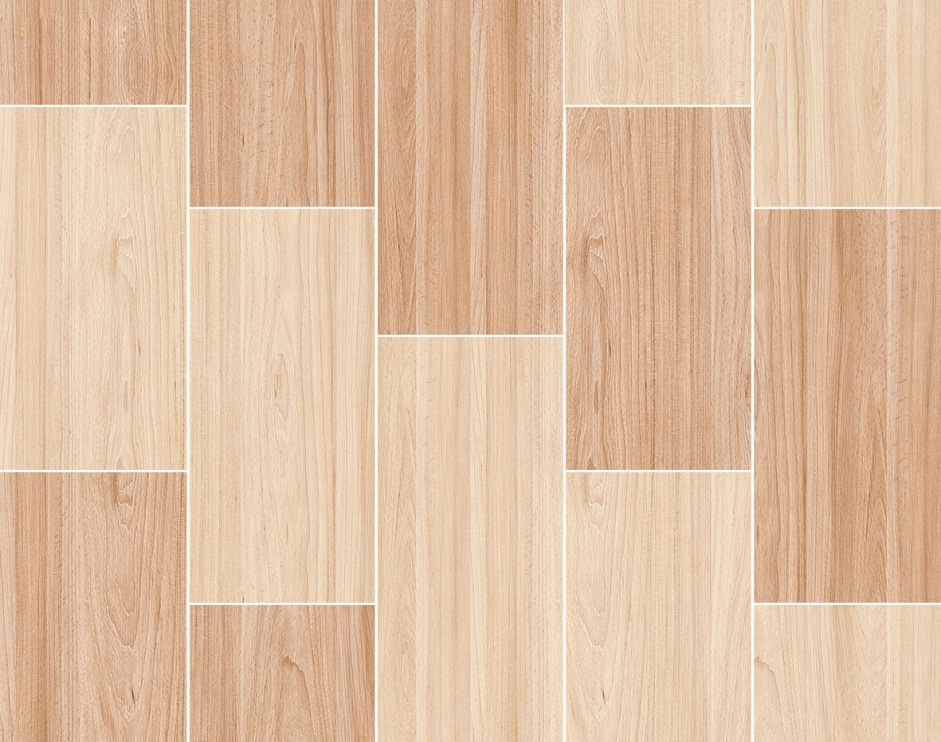 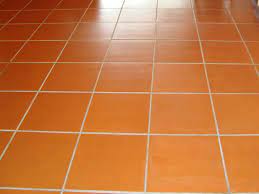 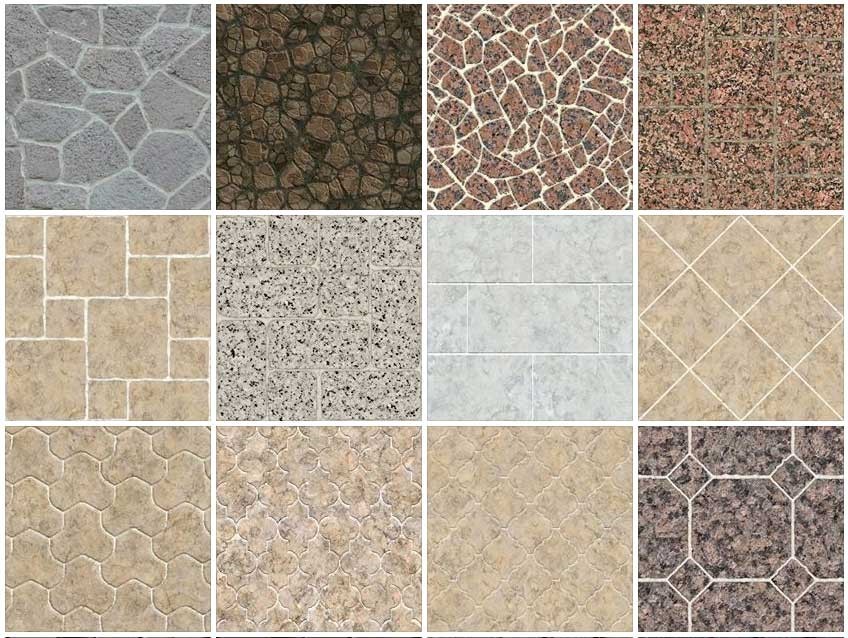 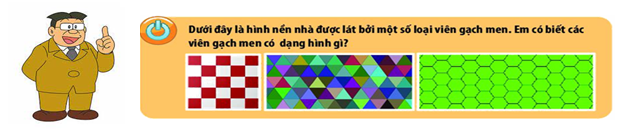 BÀI 1. HÌNH VUÔNG – TAM GIÁC ĐỀU – LỤC GIÁC ĐỀU
1. Hình vuông
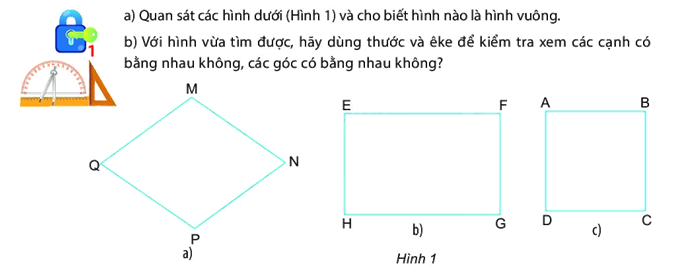 Hình vuông có 4 cạnh bằng nhau và 4 góc bằng nhau
BÀI 1. HÌNH VUÔNG – TAM GIÁC ĐỀU – LỤC GIÁC ĐỀU
1. Hình vuông
Hình vuông có 4 cạnh bằng nhau và 4 góc bằng nhau.
Hai đường chéo của hình vuông bằng nhau.
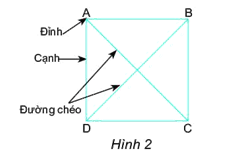 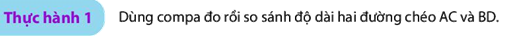 BÀI 1. HÌNH VUÔNG – TAM GIÁC ĐỀU – LỤC GIÁC ĐỀU
1. Hình vuông
Hình vuông có 4 cạnh bằng nhau và 4 góc bằng nhau.
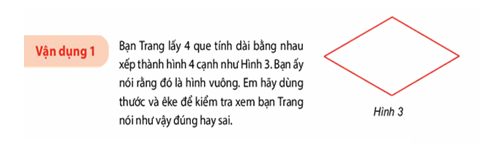 Hai đường chéo của hình vuông bằng nhau.
Sai
BÀI 1. HÌNH VUÔNG – TAM GIÁC ĐỀU – LỤC GIÁC ĐỀU
1. Hình vuông
Hình vuông có 4 cạnh bằng nhau và 4 góc bằng nhau.
Hai đường chéo của hình vuông bằng nhau.
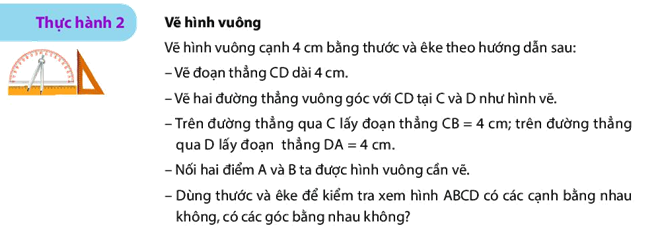 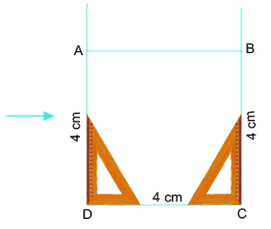 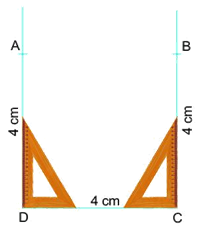 BÀI 1. HÌNH VUÔNG – TAM GIÁC ĐỀU – LỤC GIÁC ĐỀU
1. Hình vuông
Hình vuông có 4 cạnh bằng nhau và 4 góc bằng nhau.
Hai đường chéo của hình vuông bằng nhau.
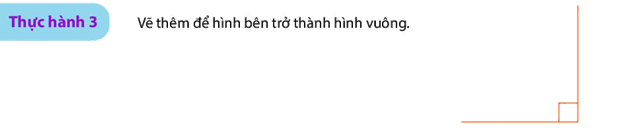 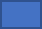 BÀI 1. HÌNH VUÔNG – TAM GIÁC ĐỀU – LỤC GIÁC ĐỀU
1. Hình vuông
2.Tam giác đều
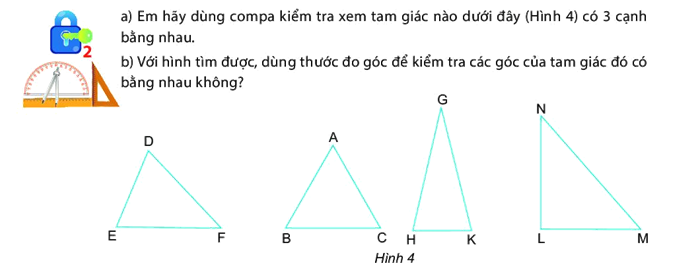 Đỉnh
Cạnh
Góc
BÀI 1. HÌNH VUÔNG – TAM GIÁC ĐỀU – LỤC GIÁC ĐỀU
1. Hình vuông
2.Tam giác đều
Tam giác có ba cạnh bằng nhau và ba góc bằng nhau gọi là tam giác đều.
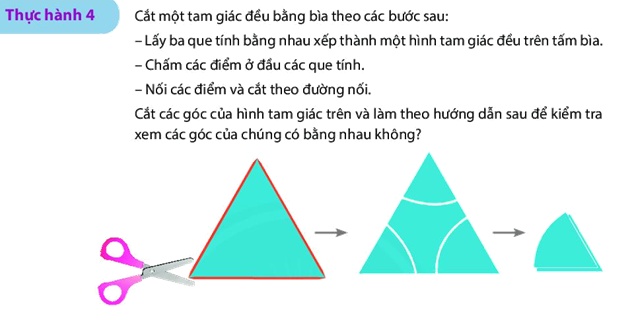 BÀI 1. HÌNH VUÔNG – TAM GIÁC ĐỀU – LỤC GIÁC ĐỀU
1. Hình vuông
2.Tam giác đều
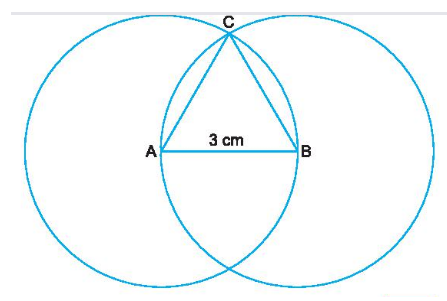 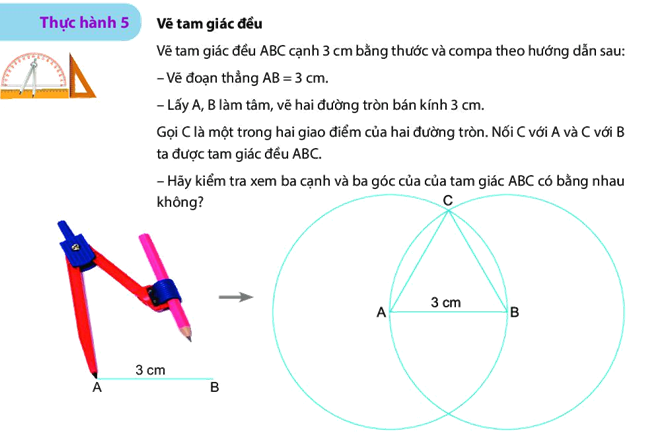 BÀI 1. HÌNH VUÔNG – TAM GIÁC ĐỀU – LỤC GIÁC ĐỀU
1. Hình vuông
2.Tam giác đều
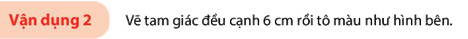 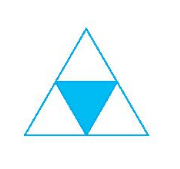 BÀI 1. HÌNH VUÔNG – TAM GIÁC ĐỀU – LỤC GIÁC ĐỀU
3. Lục giác đều
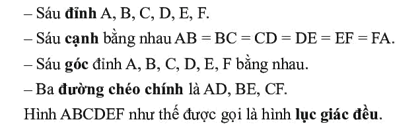 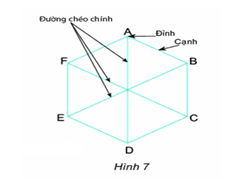 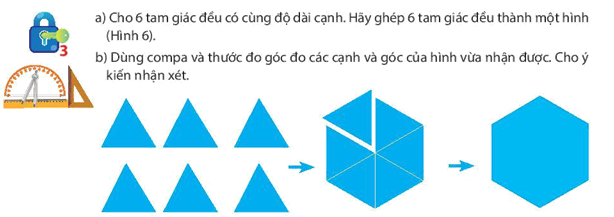 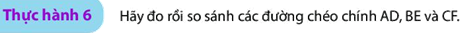 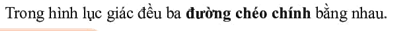 BÀI 1. HÌNH VUÔNG – TAM GIÁC ĐỀU – LỤC GIÁC ĐỀU
3. Lục giác đều
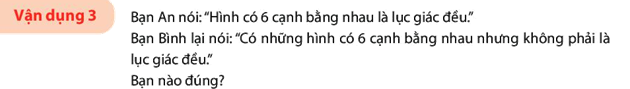 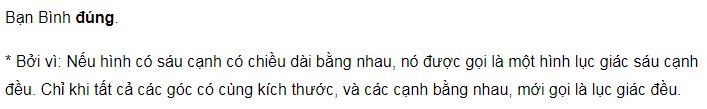 BÀI 1. HÌNH VUÔNG – TAM GIÁC ĐỀU – LỤC GIÁC ĐỀU
3. Lục giác đều
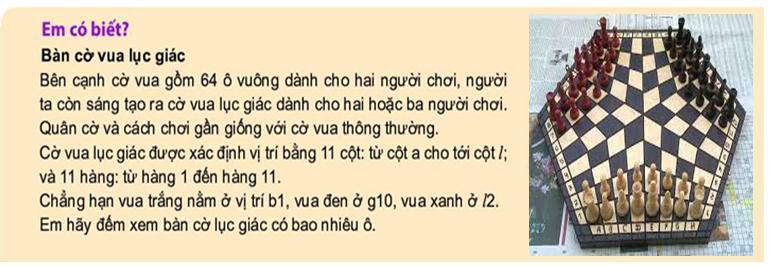 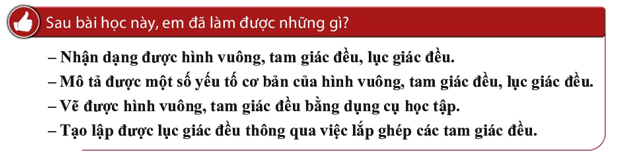 B
A
BÀI TẬP
7cm
D
C
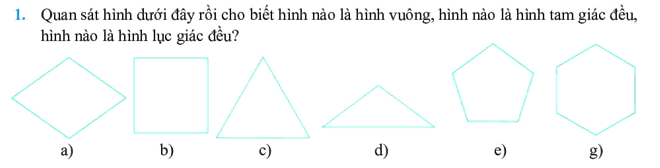 Hình vuông
Tam giác đều
Lục giác đều
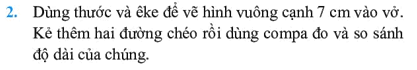 + Bước 1: Vẽ đoạn thẳng CD = 7cm.
+ Bước 2: Vẽ hai đường thẳng vuông góc với CD tại C và D .
+ Bước 3: Nối hai điểm A và B ta được hình vuông ABCD.
BÀI TẬP
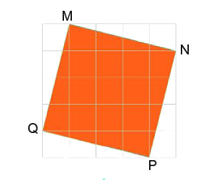 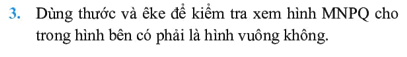 Hình vuông
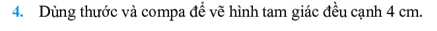 + Vẽ đoạn thẳng AB = 4cm.
+ Lấy A, B làm tâm, vẽ hai đường tròn bán kính 4cm.
+ Gọi C là một trong hai giao điểm của hai đường tròn. Nối C với A và C với B, ta được tam giác đều ABC.
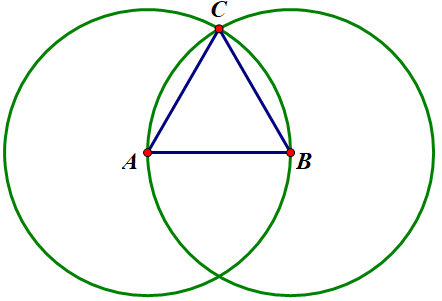 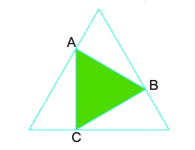 BÀI TẬP
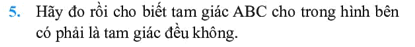 Tam giác ABC là tam giác đều. Bởi vì có các cạnh và các góc bằng nhau.
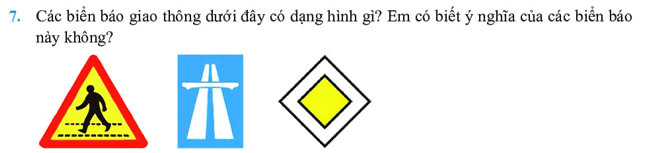 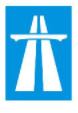 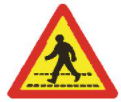 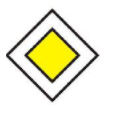 Biển báo
Tam giác đều
Hình chữ nhật
Hình vuông
Hình dạng
Đường cao tốc
Bắt đầu đường ưu tiên
Phần đường người đi bộ cắt ngang
Ý nghĩa